Willkommen zum WorkshopBaulohnmit Unterstützung der SOKA-Bau
21.09.2016
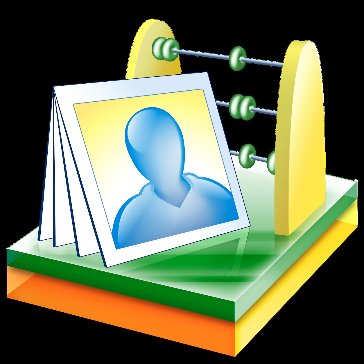 Referenten:  
Christine Mühlinghaus (GDI)
Sven Beffart (SOKA-Bau)
Agenda
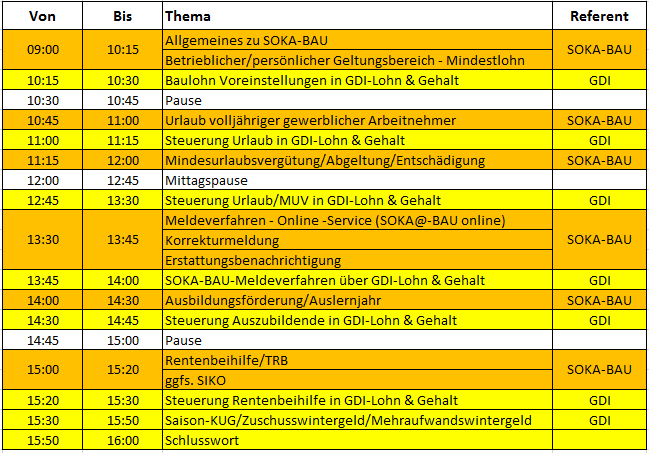 21.09.2016
Workshop Baulohn
2
Voreinstellungen
Stammdaten | ZVK-Meldewesen
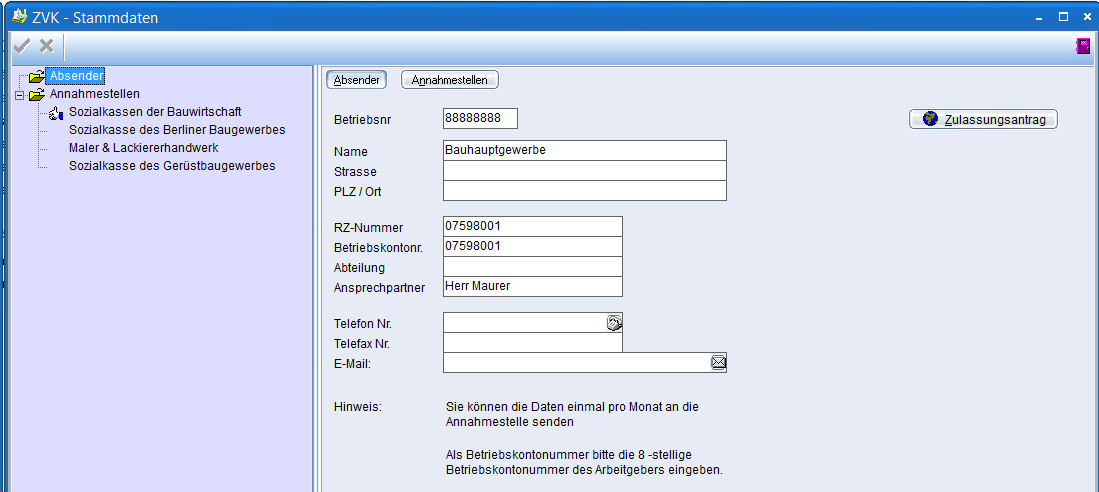 21.09.2016
Workshop Baulohn
3
[Speaker Notes: Absender
Die Betriebsnummer können Sie über den Button „Zulassungsantrag“ auf der SOKA-Bau Webseite online beantragen.
Außer bei Abrechnung über Steuerberater, stimmt die Betriebsnummer mit der RZ-Nummer überein.]
Voreinstellungen
Stammdaten | ZVK-Meldewesen
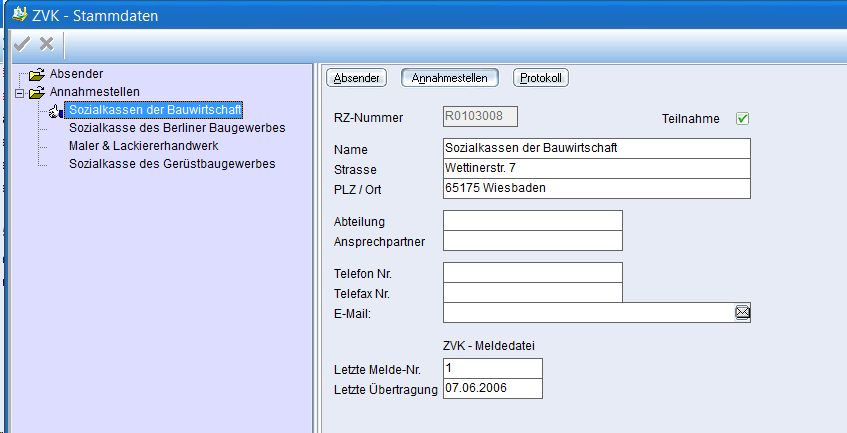 21.09.2016
Workshop Baulohn
4
[Speaker Notes: Sozialkassen der Bauwirtschaft
Wählen Sie die für Sie zuständige Sozialkasse aus]
Voreinstellungen
Mandantendaten | Einstellungen
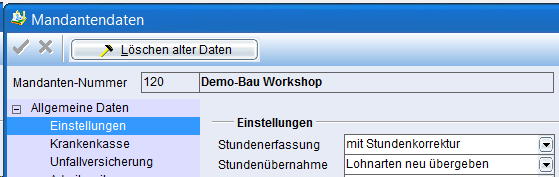 Lohnarten > Einstellungen
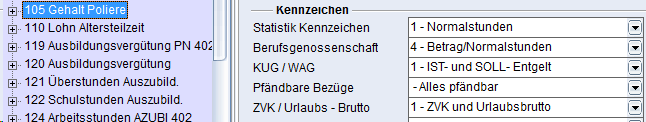 21.09.2016
Workshop Baulohn
5
[Speaker Notes: Mandantendaten | Einstellungen > Stundenerfassung
Damit in der Personalverwaltung der Menüpunkt "Stundenerfassung" aktiviert ist, muss dieses Feld auf "Vorhanden" gesetzt sein.
Um Stundenerfassungen per Korrekturmodus aus späteren Monaten bearbeiten zu können, ist das Feld auf "mit Stundenkorrektur" zu setzen.
 
Mit der Einstellung Stundenkorrektur werden im Fall einer Korrektur auf Vormonate alle Positionen gelöscht und neu übernommen. Falls manuelle Änderungen z.B. der Stundensätze gemacht wurden, werden die ebenfalls gelöscht.

Lohnarten > Einstellungen > ZVK-/Urlaubsbrutto
Diese Einstellung betrifft nur die Abrechnung für Baubranchen.
Alle Lohnarten, die in das ZVK-Brutto einfließen sollen, sind als ZVK-und Urlaubsbrutto zu kennzeichnen.]
Voreinstellungen
Personalverwaltung | Stammdaten > Urlaub/AZ-Konto
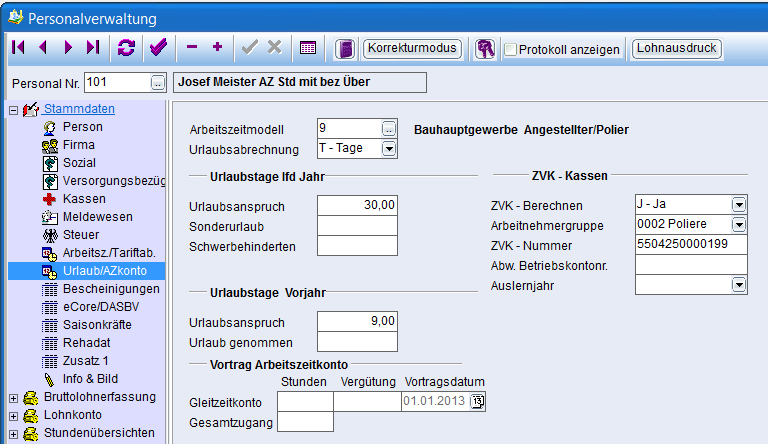 21.09.2016
Workshop Baulohn
6
[Speaker Notes: Arbeitszeitmodell
Wird benötigt, um die gearbeiteten Stunden in der Stundenerfassung einzugeben. Im Arbeitszeitmodell ist festgelegt, welches die Sollstunden eines Monats sind, wie Mehrstunden zu behandeln sind und welche Standardlohnarten zu verwenden sind.
Arbeitszeitmodelle werden unter |Stammdaten >|Branchenmodelle > Arbeitszeitmodelle angelegt.]
Branchenmodell
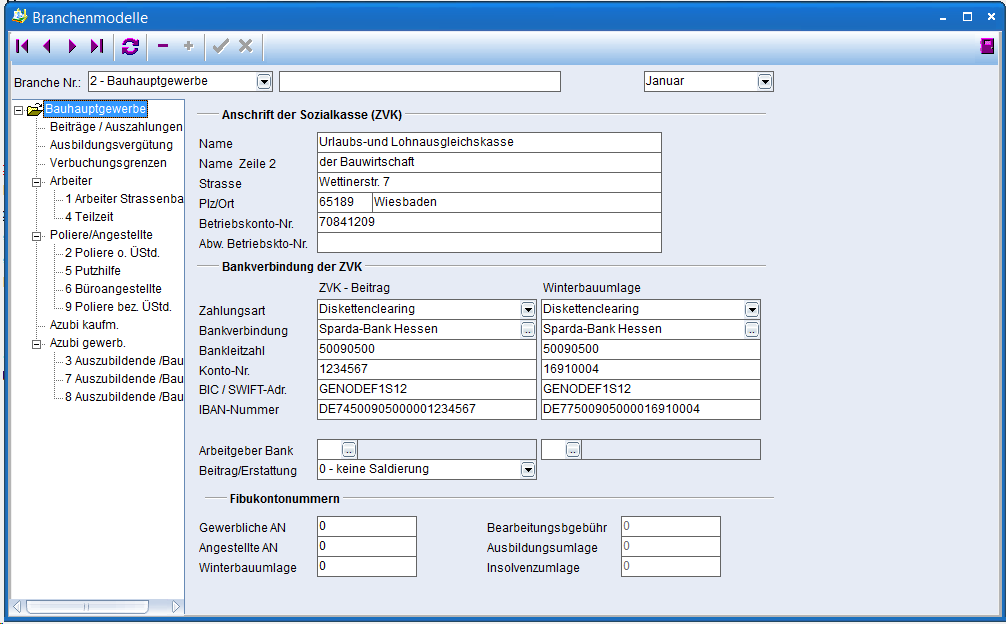 21.09.2016
Workshop Baulohn
7
[Speaker Notes: Ein Branchenmodell ist Grundvoraussetzung für die Anlage von Arbeitszeitmodellen und damit auch für die Stundenerfassung]
Branchenmodell
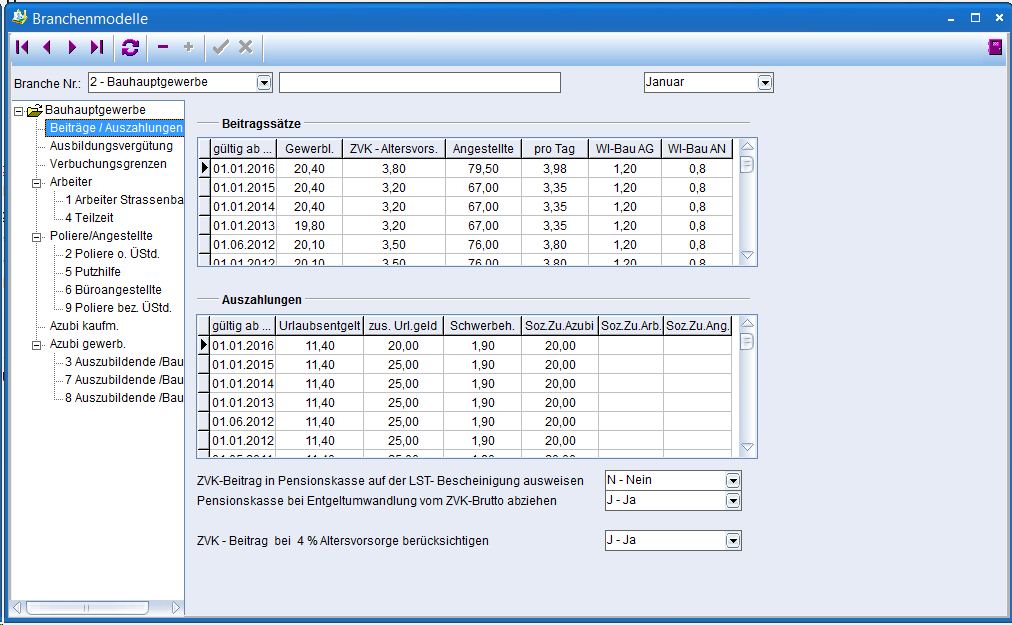 21.09.2016
Workshop Baulohn
8
[Speaker Notes: Beiträge/Auszahlungen

Bei der Anlage eines Branchenmodells sind die Voreinstellungen bereits vorhanden. 
Bitte überprüfen Sie die Werte jedoch, da  wir für die Aktualität dieser Daten keine Gewähr übernehmen können.

Wichtig: für jedes neue Kalenderjahr ist ein eigener Eintrag vorzunehmen, auch dann, wenn sich die Werte nicht geändert haben!]
Urlaub Gewerbliche
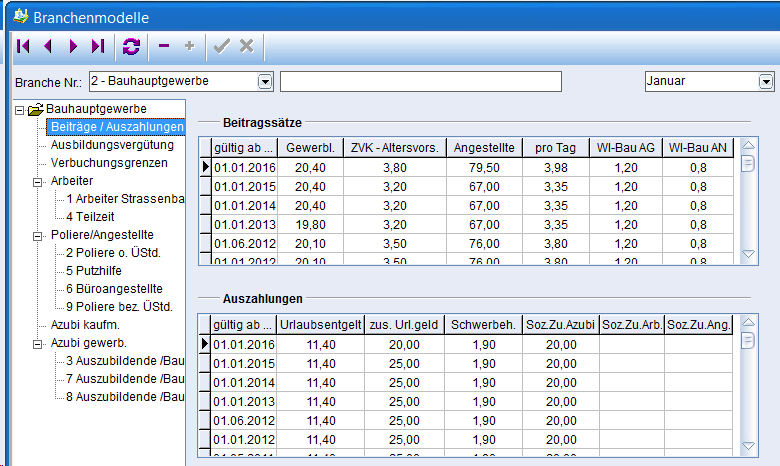 21.09.2016
Workshop Baulohn
9
[Speaker Notes: Berechnung von Urlaubsgeld und zusätzlichem Urlaubsgeld für gewerbliche Mitarbeiter

%-Satz für die Ermittlung in 2016 
11,4%  +  davon 20%  =  13,68%

Für Schwerbehinderte zusätzlich 1,9%
11,4% + 1,9%  + davon 20%  =  15,96%]
Urlaub Gewerbliche
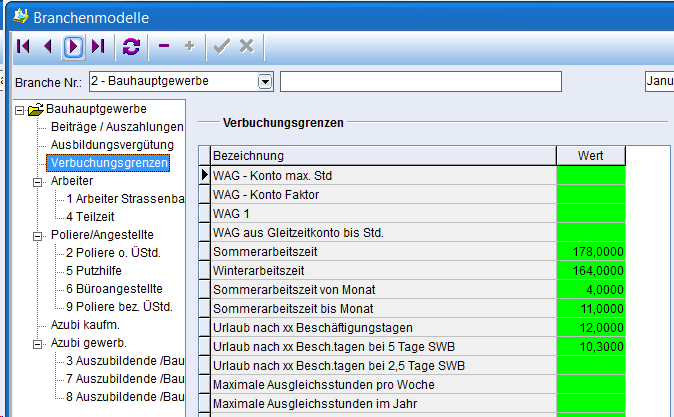 21.09.2016
Workshop Baulohn
10
[Speaker Notes: Ermitteln der erarbeiteten Urlaubstage:
Beschäftigungstage - Fehltage (aus Unterbrechung Bau) / Divisor (aus Branchenmodell)
 
Urlaubsberechnung nach Beschäftigungstagen (immer bis zum Vormonat)
 Beschtage             90,00  FAG Beschtage       0,00 FAG Urlaubstage     0,00
 Divisor                  12,00  Urlaubstage           7,50
 Urlaubsanspruch    7,50]
Urlaub Gewerbliche
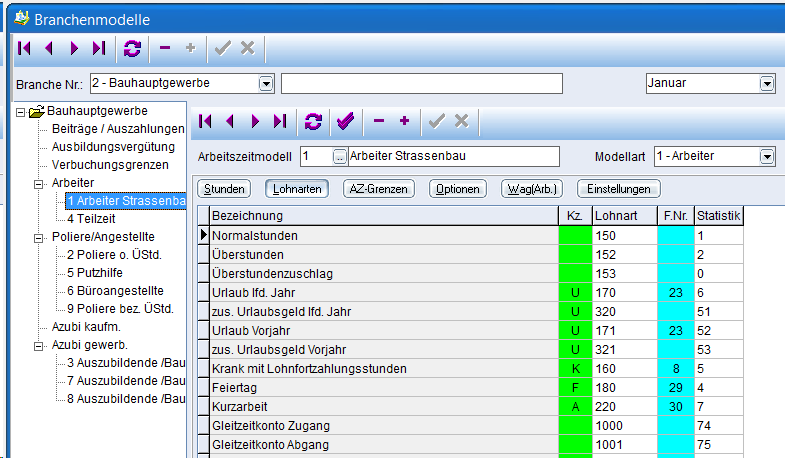 21.09.2016
Workshop Baulohn
11
[Speaker Notes: Lohnarten für Urlaubsgeld und zus. UG für das aktuelle und das Vorjahr]
Urlaub Gewerbliche
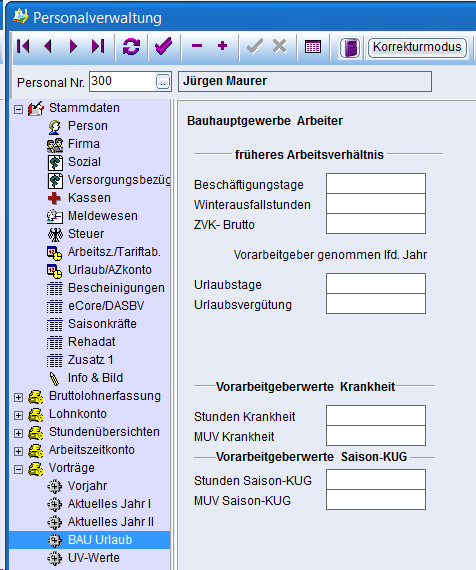 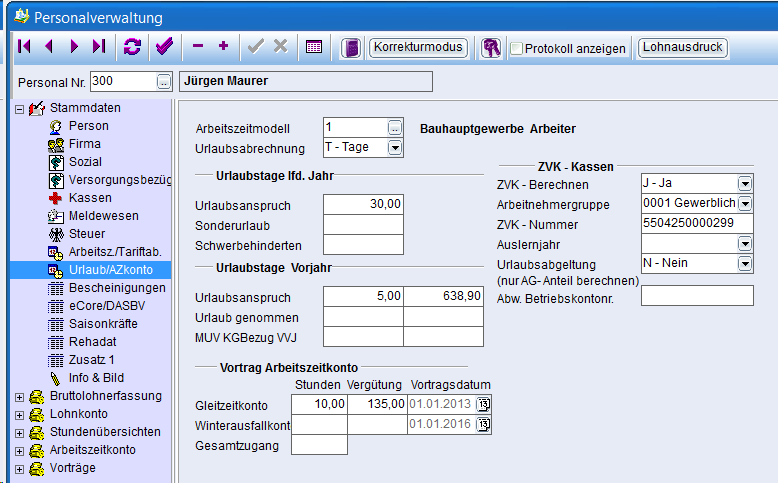 21.09.2016
Workshop Baulohn
12
[Speaker Notes: Bei Neueintritt eines Mitarbeiters im laufenden Jahr ist hier der Anspruch einzugeben, der bis zum Ende des Jahres besteht. In diesem Fall muss nach dem Jahresabschluss unbedingt eine Anpassung vorgenommen werden.
 
Ausnahme Baulohn: 
Hier ist immer der gesamte Urlaubsanspruch eines Jahres einzugeben.  

Bei den Vorträgen unter „BAU Urlaub“ 
wird er Urlaub eingetragen, der bei einem Vorarbeitgeber im laufenden Jahr bereits genommen wurde.
Zur Berechnung des Urlaubsanspruchs werden auch die Beschäftigungstage beim alten Arbeitgeber benötigt.
Zur Berechnung des Urlaubsgelds (bis zum Vormonat) werden weitere Werte des Vorarbeitgebers benötigt.

Bitte lesen Sie dazu das entsprechende Kapitel unter Baubranchen.]
Urlaub Gewerbliche
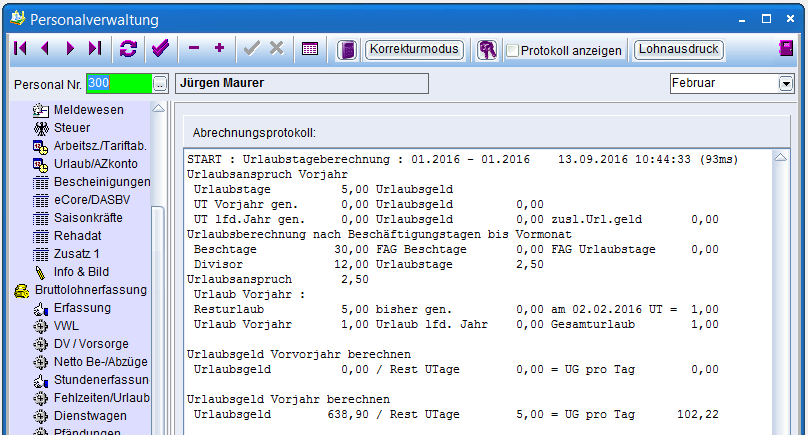 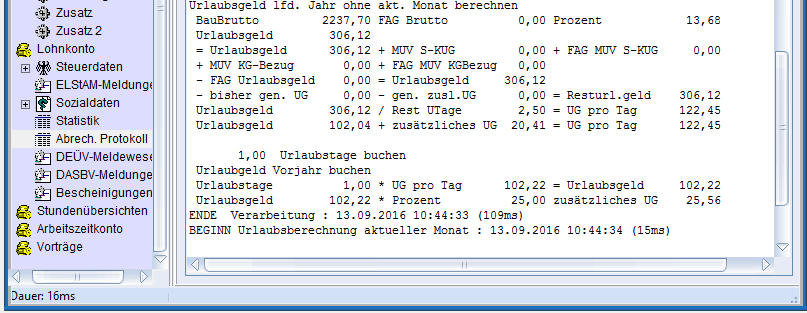 21.09.2016
Workshop Baulohn
13
[Speaker Notes: Berechnungsformel Urlaub Bauhauptgewerbe
Ermitteln der erarbeiteten Urlaubstage:
Beschäftigungstage - Fehltage (aus Unterbrechung Bau) / Divisor (aus Branchenmodell)

Urlaubsberechnung nach Beschäftigungstagen (immer bis zum Vormonat)
 Beschtage             30,00  FAG Beschtage       0,00 FAG Urlaubstage     0,00
 Divisor                  12,00  Urlaubstage           2,50
 Urlaubsanspruch    2,50  

Ermitteln des Urlaubsentgelts: (bis Vormonat. der aktuelle Monat bleibt unberücksichtigt)
 
MUV  = Mindesturlaubsvergütung
FAG   = Früherer Arbeitgeber
KG     = Krankengeld
13,68 = Urlaubsgeld 11,4% + zus. UG 20% (Stand 2016)
Urlaubsgeld = (Brutto kumuliert + FAG-Brutto) * 13,68% + MUV S-KUG +  FAG MUV S-KUG + MUV KG-Bezug + FAG MUV KG-Bezug]
MUV (MindestUrlaubsVergütung)
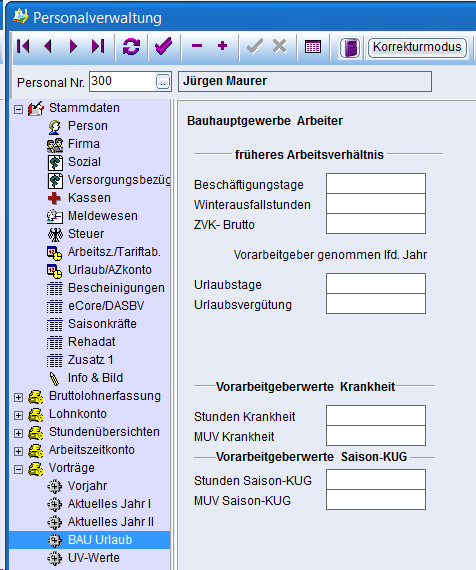 Vorträge bei 
Neueintritt eines Mitarbeiters
Programmstart Dezember oder später
21.09.2016
Workshop Baulohn
14
[Speaker Notes: Mindesturlaubsvergütung besteht für bestimmte Arbeitsausfälle ohne Lohnanspruch in folgenden Fällen:
 
- Unverschuldete Arbeitsunfähigkeit infolge von Krankheit ohne Entgeltforzahlung (Krankengeldbezug)
- Ausfallstunden im Zeitraum vom 01.Dezember bis 31. März mit Bezug von S-KUG ab der 91. Ausfallstunde
 
MUV für Saison-KUG ab 91. Stunde

Neueintritt eines Mitarbeiters oder Neubeginn mit dem Programm ab Dezember oder später
 
Folgende Vorträge sind vorzunehmen:
 
|Personalverwaltung |Vorträge |Bau Urlaub:
Die Felder "Vortrag aus Saison-KUG" sind getrennt für die aktuelle und die vorangegangene Saison-KUG-Periode auszufüllen.
 
Vorgehensweise:
Aktueller Abrechnungsmonat Januar - März: Der Vortrag ist für die aktuelle Saison-KUG-Periode vorzunehmen
Aktueller Abrechnungsmonat April - Oktober: Der Vortrag ist für die vorangegangene Saison-KUG-Periode vorzunehmen
Aktuelle Abrechnungsmonat November - Dezember: Der Vortrag ist für die aktuelle Saison-KUG-Periode vorzunehmen
 
Beim Monatsabschluss März wird ein vorhandener Vortrag für die aktuelle Saison-KUG-Periode automatisch in die vorangegangene Saison-KUG-Periode übertragen.
 
 
Das Programm ermittelt die Mindesturlaubsvergütung anhand des Stundensatzes aus der Tariftabelle, der für "Normalstunden" verwendet wird.]
MUV (MindestUrlaubsVergütung)
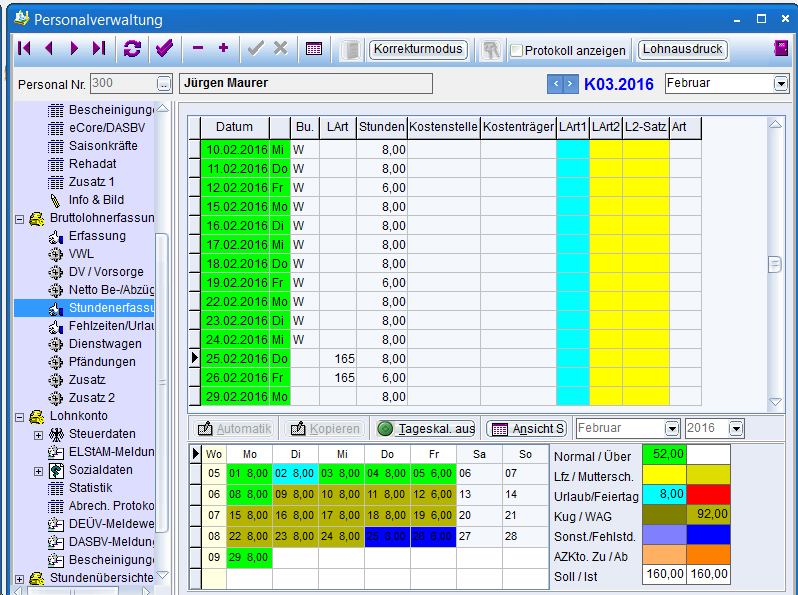 21.09.2016
Workshop Baulohn
15
[Speaker Notes: Über die Buchungsart die Tage / Stunden erfassen
W   = Saison-KUG
WK = Saison-KUG – Krankenkasse zahlt


Krankengeld über Lohnart eingeben]
MUV (MindestUrlaubsVergütung)
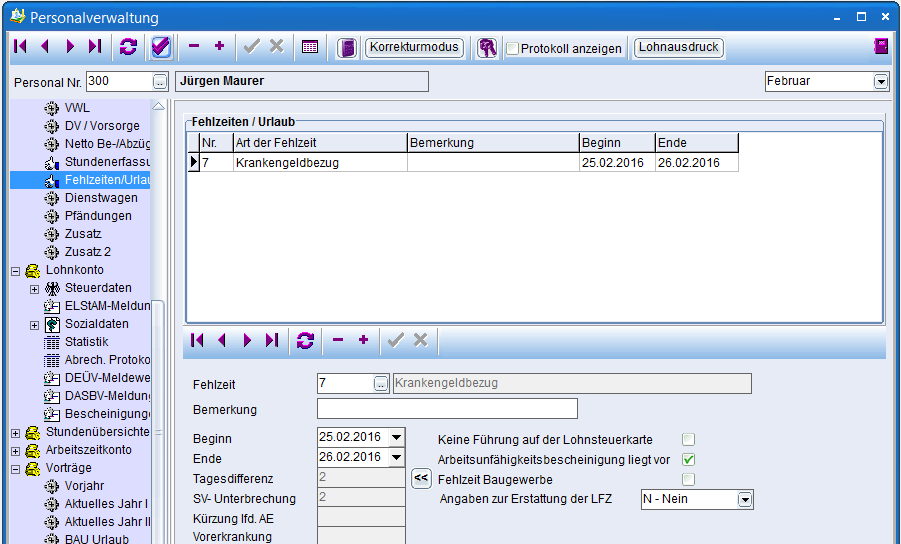 21.09.2016
Workshop Baulohn
16
[Speaker Notes: Krankengeldbezug löst Berechnung von MUV aus]
MUV (MindestUrlaubsVergütung)
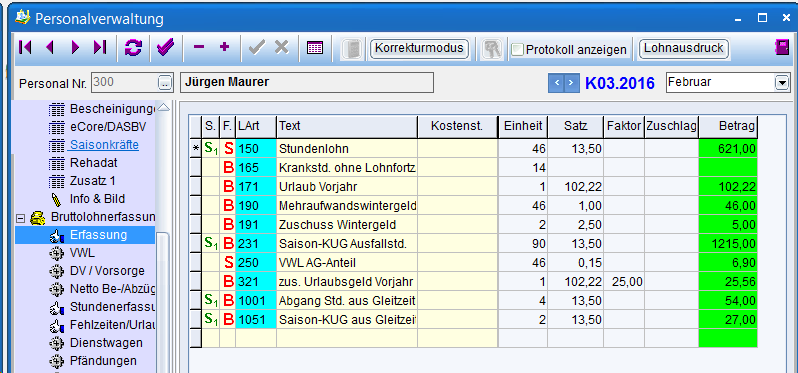 21.09.2016
Workshop Baulohn
17
[Speaker Notes: 92 S-KUG-Stunden davon
Saison-KUG Ausfallstunden - 90 Std.
Saison-KUG aus Gleitzeit      -  2 Std. … daher keine MUV-Berechnung]
MUV (MindestUrlaubsVergütung)
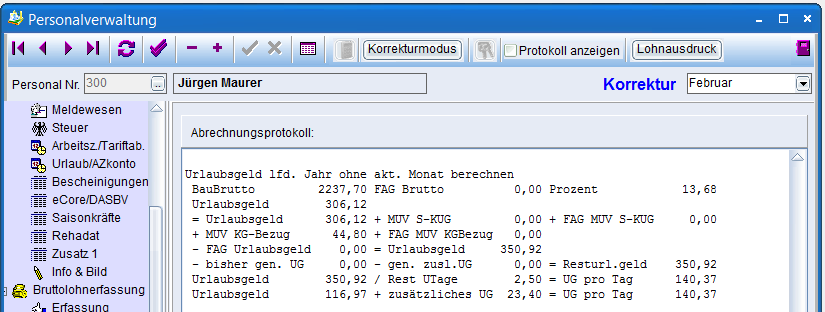 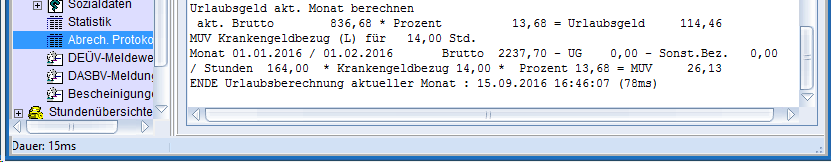 21.09.2016
Workshop Baulohn
18
[Speaker Notes: Urlaubsgeld lfd. Jahr ohne akt. Monat
MUV für Krankengeldbezug aus Januar

Urlaubsgeld akt. Monat
MUV für Februar]
SOKA - Meldeverfahren
Stammdaten | ZVK-Meldewesen
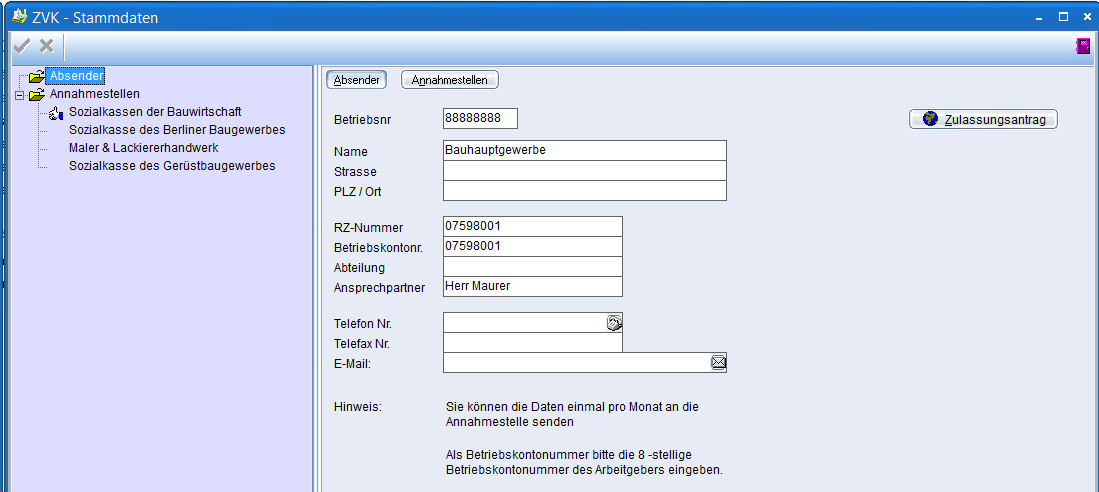 21.09.2016
Workshop Baulohn
19
[Speaker Notes: Absender
Die Betriebsnummer können Sie über den Button „Zulassungsantrag“ auf der SOKA-Bau Webseite online beantragen.]
SOKA - Meldeverfahren
Stammdaten | ZVK-Meldewesen
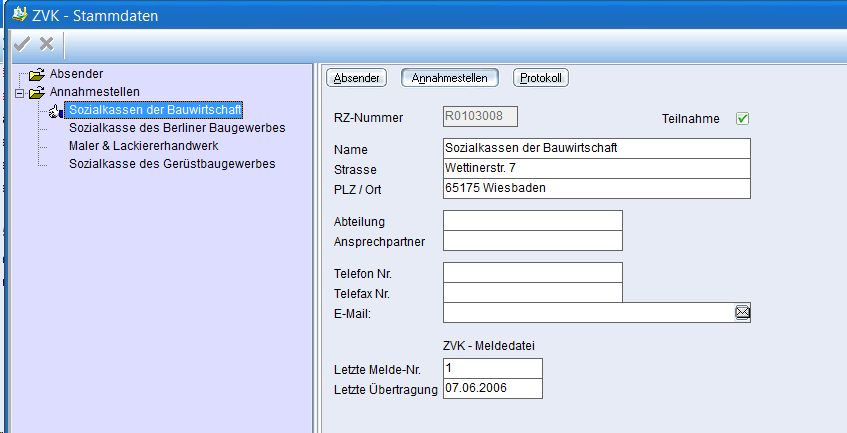 21.09.2016
Workshop Baulohn
20
[Speaker Notes: Sozialkassen der Bauwirtschaft
Wählen Sie die für Sie zuständige Sozialkasse aus und setzen Sie unbedingt ein Häkchen im Feld Teilnahme.
Ohne diese Auswahl können keine Daten übermittelt werden.
 
Daten der letzten Meldung
Melde-Nr.
Datum der Übertragung]
SOKA - Meldeverfahren
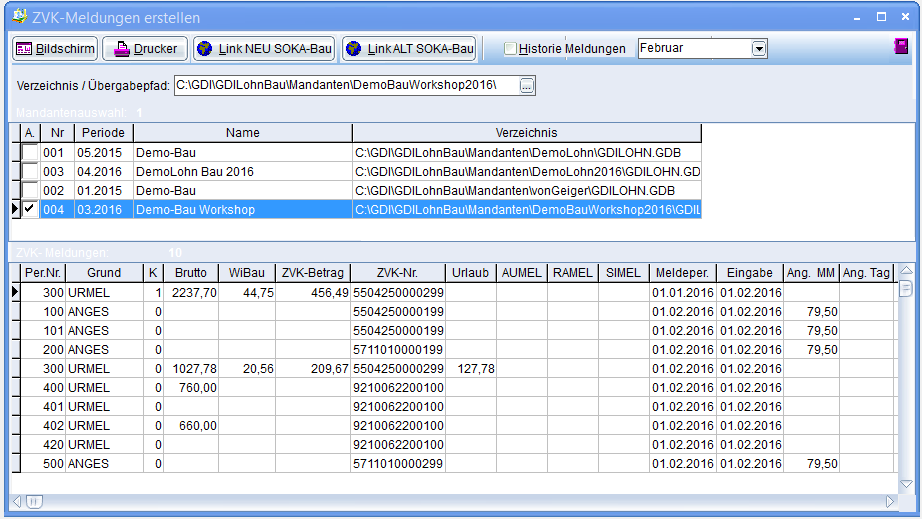 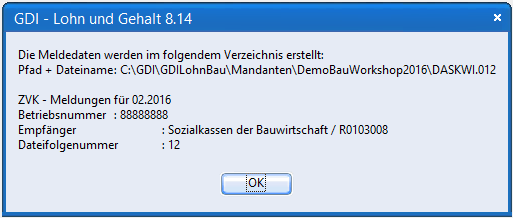 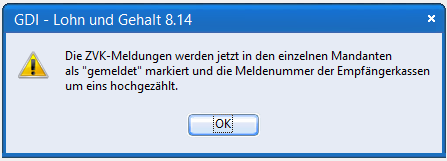 21.09.2016
Workshop Baulohn
21
[Speaker Notes: Die Übertragung der Meldungen erfolgt immer erst nach dem Monatsabschluss für den Vormonat.

Im Januar für den Dezember Vorjahr auch erst mit der neuen Jahreslizenz (aktueller Namenseintrag).]
SOKA - Meldeverfahren
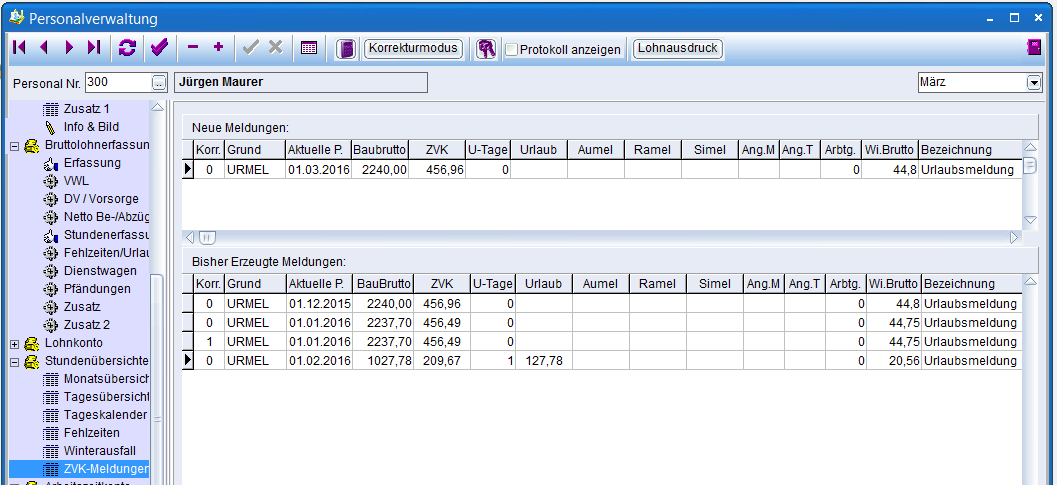 21.09.2016
Workshop Baulohn
22
[Speaker Notes: Protokoll der ZVK-Meldungen
Unterteilt in erzeugte (übertragene) und neue (noch nicht übertragene) Meldungen]
SOKA - Meldeverfahren
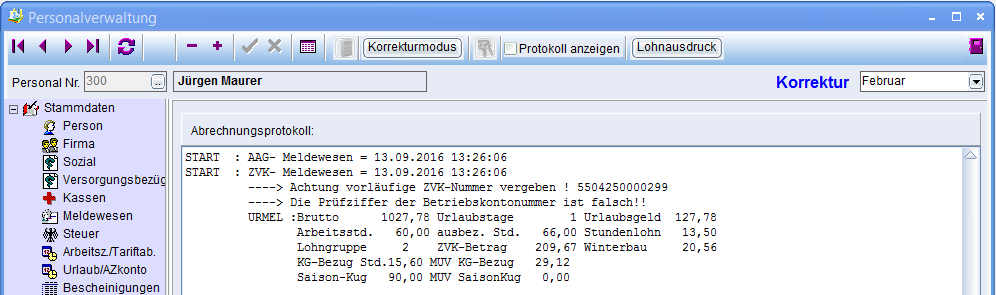 ZVK-Meldung erstellen
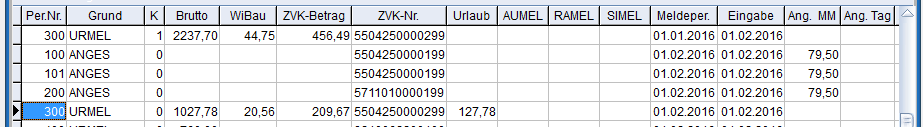 21.09.2016
Workshop Baulohn
23
[Speaker Notes: Aufbau der ZVK-Meldesätze im Abrechnungsprotokoll
Hier ein URMEL-Satz  - Monatliche Meldung der Arbeitnehmer-Lohndaten

Die Übersicht über mögliche Meldesätze finden Sie in der Hilfe  unter „Meldesätze - Übersicht“]
SOKA - Meldeverfahren
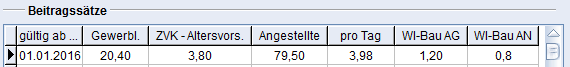 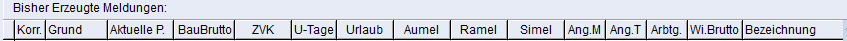 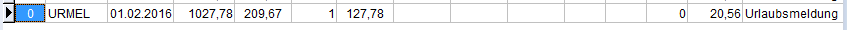 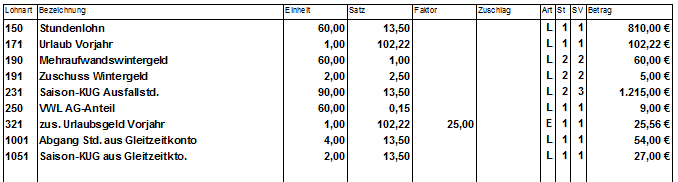 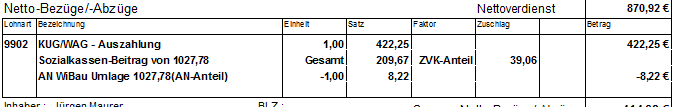 21.09.2016
Workshop Baulohn
24
[Speaker Notes: Ermittelte Werte – erklärt anhand der Abrechnungsdaten

1027,78
= 810,00 Gehalt 
+ 102,22 Urlaubsgeld, 
+   25,56 zus. UG
+     9,00 VWL AG-Anteil
+   54,00 Abgang Glz-Konto
+   27,00  S-KUG aus Glz-Konto]
Ausbildungsförderung / Auslernjahr
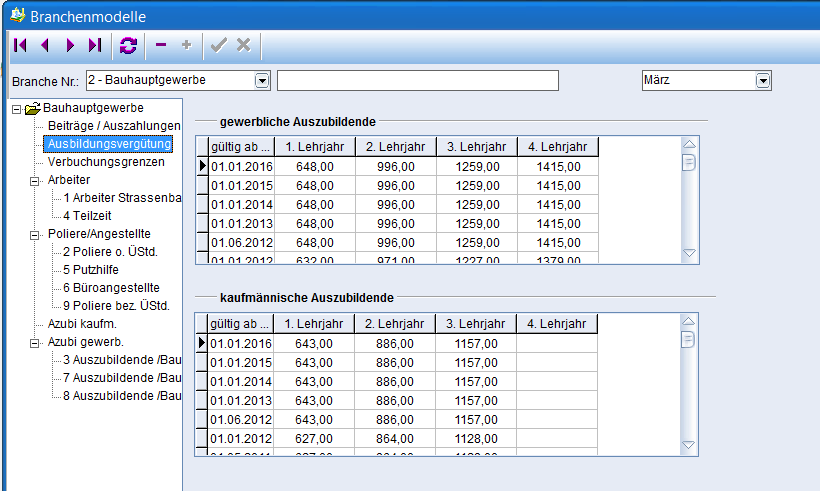 21.09.2016
Workshop Baulohn
25
[Speaker Notes: Ausbildungsvergütung
Die tariflich festgelegten Beträge für die Ausbildungsvergütung sind im Branchenmodell - Ausbildungsvergütung für jedes Ausbildungsjahr einzutragen.
Es handelt sich um die Beträge, die maximal erstattet werden. 
Im 1. Lehrjahr für 10 Monate
Im 2. Lehrjahr für 6 Monate
Abweichende Regelungen bei verkürzter Ausbildung (siehe nächste Seite)

 
Die Zahlung der Ausbildungsvergütung wird gesteuert, wie Bezüge für andere Mitarbeiter:
Der monatliche Betrag wird in der Tariftabelle eingetragen]
Ausbildungsförderung / Auslernjahr
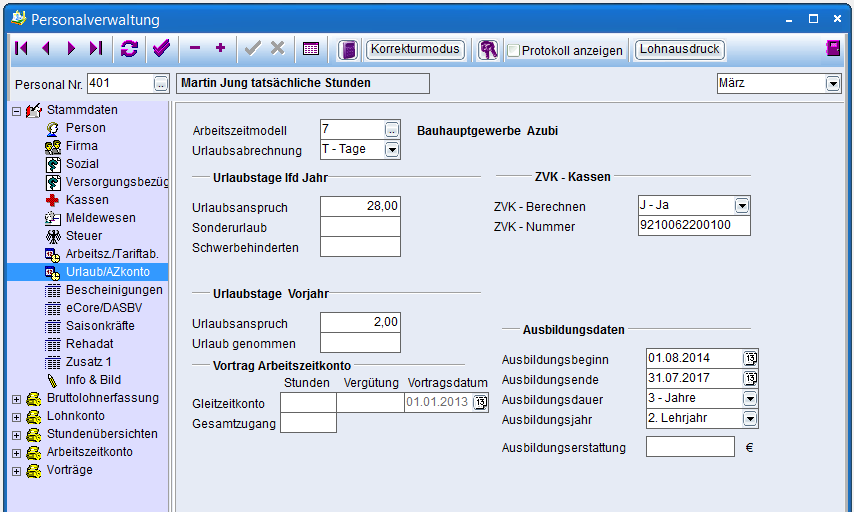 21.09.2016
Workshop Baulohn
26
[Speaker Notes: Stammdaten

Um die Ausbildungserstattung zu ermöglichen, sind die Ausbildungsdaten mit Beginn und Ende der Ausbildung zu hinterlegen.
Das Ausbildungsjahr muss manuell hochgezählt werden.
 
Das Feld "Ausbildungserstattung" bleibt im Bauhauptgewerbe frei. Diese Werte sind pro Ausbildungsjahr im Branchenmodell zu hinterlegen.
Ein Eintrag ist nur dann notwendig, wenn der Erstattungsbetrag abweicht sowohl von den Angaben im Branchenmodell als auch von den Angaben in der Bruttolohnerfassung.
 

Verkürzte Ausbildung
Bei einer verkürzten Ausbildungsdauer gibt es zwei Möglichkeiten.
 
1. Die Ausbildung beginnt im 2. Ausbildungsjahr:
Der AZUBI erhält die Ausbildungsvergütung des 2. Jahres vom Arbeitgeber, dem Arbeitgeber wird die Ausbildungsvergütung des 2. Jahres von der ZVK erstattet.
Einstellung:  Ausbildungsdauer: 3 Jahre;  und Ausbildungsjahr: 2. Lehrjahr.
Dem Arbeitgeber werden 6 Monate erstattet.
 
2. Die Ausbildung beginnt im 2. Ausbildungsjahr.
Der AZUBI bekommt die Ausbildungsvergütung des 2. Jahres vom Arbeitgeber, dem Arbeitgeber wird die Ausbildungsvergütung des 1. Jahres von der ZVK erstattet.
Einstellung: Ausbildungsdauer: 2 Jahre;  Ausbildungsjahr: 1. Lehrjahr
Dem Arbeitgeber werden 10 Monate erstattet.]
Ausbildungsförderung / Auslernjahr
Bruttolohnermittlung
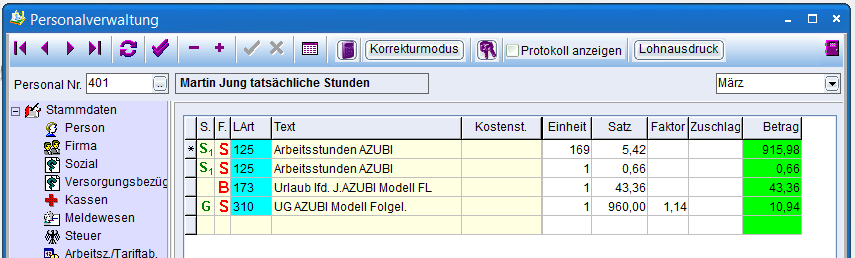 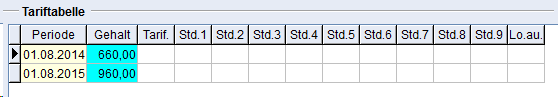 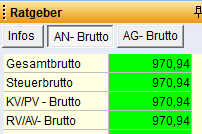 21.09.2016
Workshop Baulohn
27
[Speaker Notes: Entgelt aus Tariftabelle umgerechnet auf Stundenlohn.
– in diesem Fall höher als der maximale Erstattungsbetrag.

Urlaubsgeld über Folgelohnart mit Faktor.]
Ausbildungsförderung / Auslernjahr
Berechnung für die Ausbildungserstattung
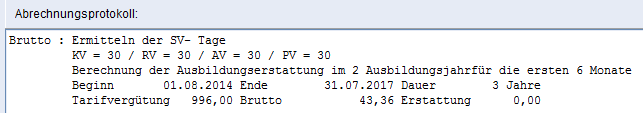 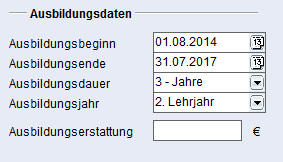 21.09.2016
Workshop Baulohn
28
[Speaker Notes: Der Erstattungsbetrag wird aus den Branchenparametern ermittelt
In diesem Fall kein Erstattungsbetrag, weil die Abrechnung bereits im 8. Monat des 2. Lehrjahrs ist.

Das Feld „Ausbildungserstattung“ im Personalstamm übersteuert die automatische Ermittlung.]
Ausbildungsförderung / Auslernjahr
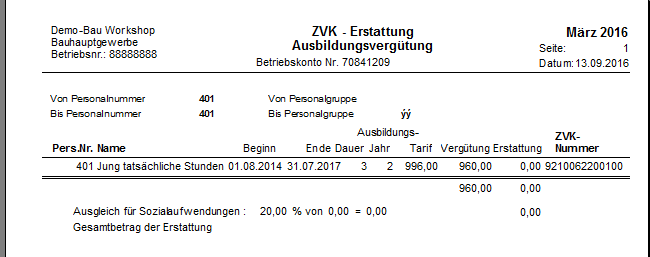 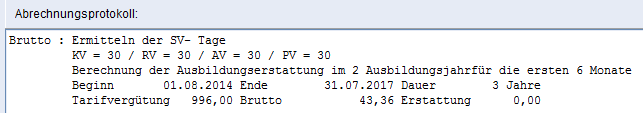 21.09.2016
Workshop Baulohn
29
[Speaker Notes: Die Liste "ZVK-Ausbildungserstattung" finden Sie unter |Auswertungen |Statistik Branchen -> Bauhauptgewerbe

DIE SOKA berechnet den Erstattungsbetrag selbst. Er wird nicht gemeldet.
Diese Liste dient nur zur Prüfung durch den Arbeitgeber.

Erstattungsbetrag
In diesem Beispiel ist der Erstattungsbetrag = 0, weil nur in Monat 1-6 im 2. Lehrjahr eine Erstattung erfolgt.]
Ausbildungsförderung / Auslernjahr
Lohnart für Krankheit mit Lohnfortzahlung
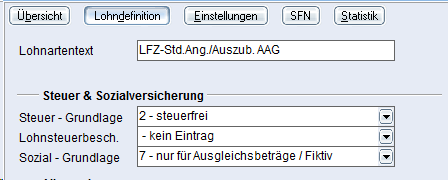 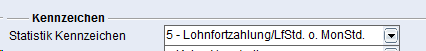 21.09.2016
Workshop Baulohn
30
[Speaker Notes: Krankheit mit Lohnfortzahlung
Die nachfolgend beschriebene Vorgehensweise ist für Betriebe interessant, die umlagepflichtig sind.
 
Sie wollen die Lohnfortzahlung nur fiktiv führen (z.B. bei Auszubildenden soll die Ausbildungsvergütung unverändert bleiben, aber die Rückerstattung für die Lohnfortzahlung bei der Krankenkasse erfolgen).
 
Legen Sie dazu die Lohnart "Lohnfortzahlung„
- mit den Merkmalen aus dem obigen Screenshot an.
- Die Statistikkennung 5 -Lohnfortzahlung muss ebenfalls eingetragen werden.
 
Auf diese Weise wird weder das Gesamtbrutto noch das SV- oder Steuerbrutto verändert, aber der Antrag auf Erstattung der Lohnfortzahlung kann erstellt werden.]
SIKOflex - Arbeitszeitkonto-Sicherung
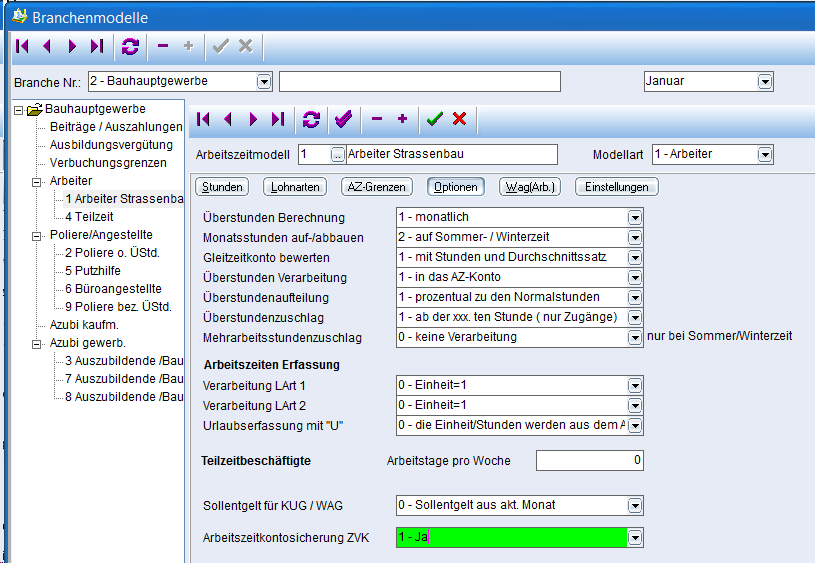 21.09.2016
Workshop Baulohn
31
[Speaker Notes: SIKOflex - Arbeitszeitkonto-Sicherung
Die SOKA-Bau bietet  für Baubetriebe die Möglichkeit, Guthaben in Arbeitszeitkonten abzusichern. Dazu bietet die SOKA-Bau das Absicherungsmodell SIKOflex an. Genauere Informationen dazu erhalten Sie bei der SOKA-Bau.
Für Baubetriebe, die dieses Modell verwenden, bietet GDI Baulohn die Möglichkeit, die Daten mit der monatlichen Meldung elektronisch zu übermitteln.
 
Dazu ist in den Arbeitszeitmodellen auf der Seite „Optionen“ das Feld „Arbeitszeitkontosicherung ZVK“ auf „1-Ja“ zu stellen.
Dann wird ab Juli 2007 ein „SIMEL- Satz“ für die ZVK erstellt. Dieser Satz wird zusammen  mit den anderen Sätzen (URMEL usw.) an die ZVK übermittelt.

Branchenmodell
Im Branchenmodell unter Beiträge/Auszahlungen ist der Sozialzuschlag für Arbeiter und Angestellte einzutragen.
Wenn diese Felder nicht ausgefüllt sind, fehlt der Wert bei der Übertragung.

ZVK-Meldung
Da  die SOKA-Bau diese Daten nur bearbeitet, wenn auch ein Vertrag über die Arbeitszeitkontosicherung vorliegt, kann man vor der Übermittlung der Daten nochmals festlegen, ob mit oder ohne Arbeitszeitkontosicherung übertragen werden soll. So kann eine fälschlich durchgeführte Eingabe im Arbeitszeitmodell an dieser Stelle noch berichtigt werden.]
SIKOflex - Arbeitszeitkonto-Sicherung
Gleitzeitkonto automatisch bebuchen
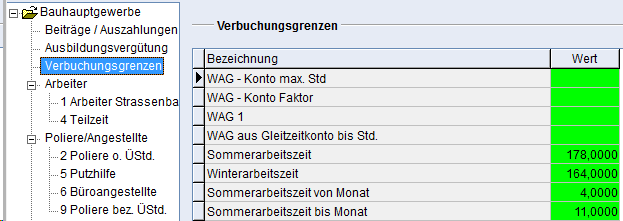 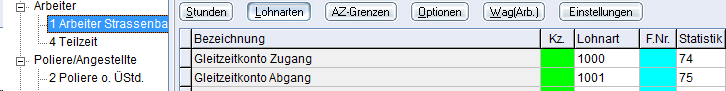 21.09.2016
Workshop Baulohn
32
[Speaker Notes: Im Branchenmodell müssen Grenzwerte hinterlegt werden
Verbuchungsgrenzen für Sommer-/Winterarbeitszeit

Lohnarten für die automatische Bebuchung des Gleitzeitkontos
Statistikkennzeichen 74 und 75]
SIKOflex - Arbeitszeitkonto-Sicherung
Gleitzeitkonto automatisch bebuchen
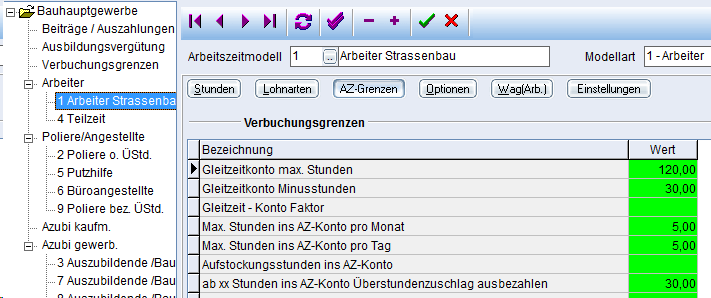 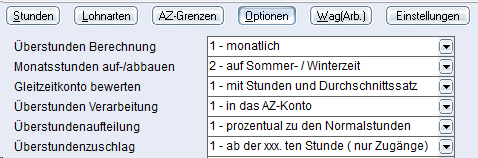 21.09.2016
Workshop Baulohn
33
[Speaker Notes: Branchenmodell: Arbeitszeit(AZ)-Grenzen und Optionen
Übergang von Mehrarbeit (in Gleitzeitkonto) zu Überstunden / mit oder ohne Zuschlag]
SIKOflex - Arbeitszeitkonto-Sicherung
Personalverwaltung > Bruttolohnerfassung
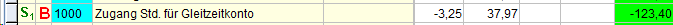 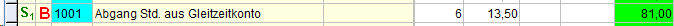 Branchenmodelle > Beiträge / Auszahlungen
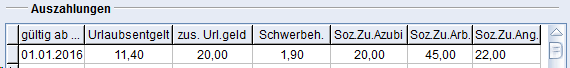 Zusatz  ZVK-Meldungen versenden
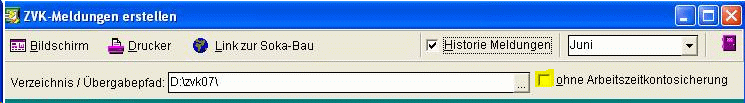 21.09.2016
Workshop Baulohn
34
[Speaker Notes: Gleitzeitkonto-Zugang / -Abgang
Zugang negativ in der Abrechnung, da das Entgelt verringert wird
Abgang positiv in der Abrechnung, da das Entgelt erhöht wird

Sozialzuschlag für SIKOflex
Prozentsätze für Arbeiter und Angestellt hinterlegen]
Saison-KUG
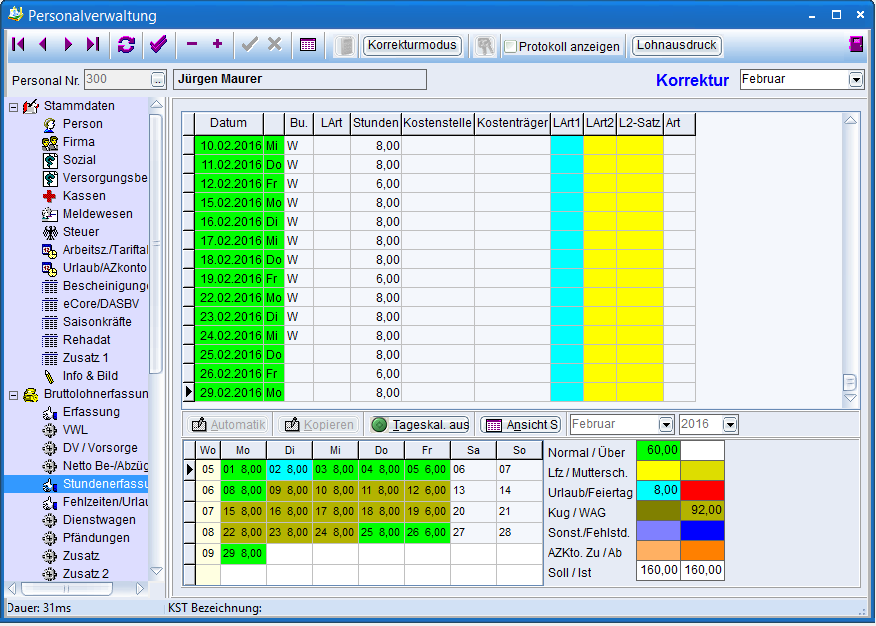 21.09.2016
Workshop Baulohn
35
[Speaker Notes: Über die Buchungsart die Tage / Stunden erfassen
W   = Saison-KUG
WK = Saison-KUG – Krankenkasse zahlt]
Saison-KUG
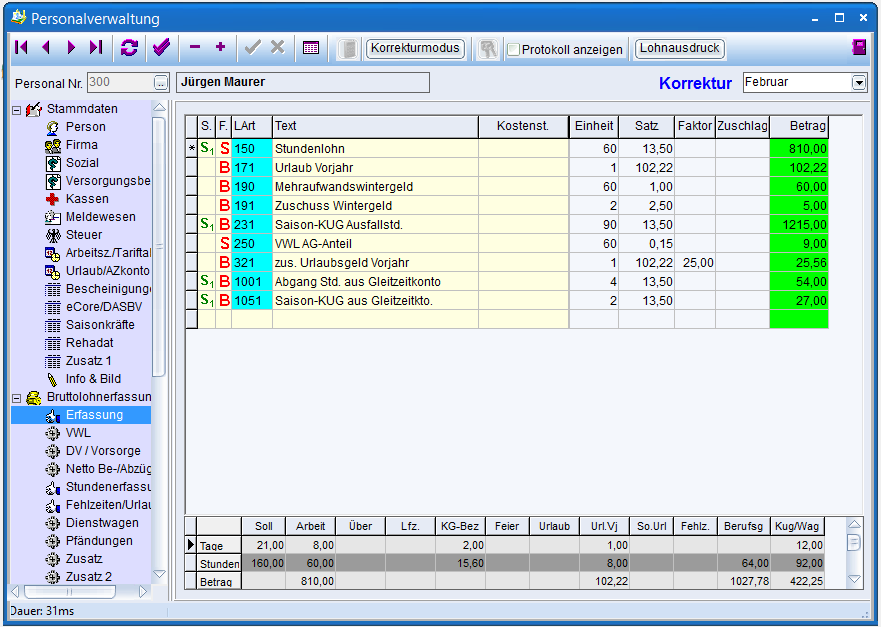 21.09.2016
Workshop Baulohn
36
[Speaker Notes: Daraus werden die Lohnarten gebildet
Mehraufwandswintergeld     -  für jede gearbeitete Stunde (160 Gesamtstd.  -  8 Std. Urlaub  -  92 Std. S-KUG  =  60 Std.)
Zuschuss-Wintergeld            -  2 Std. S-KUG aus Gleitzeitkonto
Saison-KUG Ausfallstunden  -  92 Std. S-KUG  –  2 Std. aus Gleitzeit  =  90 Std.

Mehraufwandswintergeld
1 Euro pro geleisteter Arbeitsstunde (15.12.-28.02.)
Durch die Winterbauumlage finanziert .
Bekommt wer auch Saison-KUG erhält.
BfA erstattet dem Arbeitgeber auf Antrag die gezahlten Beiträge.

Zuschusswintergeld
2,50 Euro je ausgefallener Arbeitsstunde bei Ausgleich durch Arbeitszeitguthaben um S-KUG zu vermeiden
Durch die Winterbauumlage finanziert .
Bekommt wer auch Saison-KUG erhält.
Die BfA erstattet dem Arbeitgeber auf Antrag die gezahlten Beiträge.]
Saison-KUG
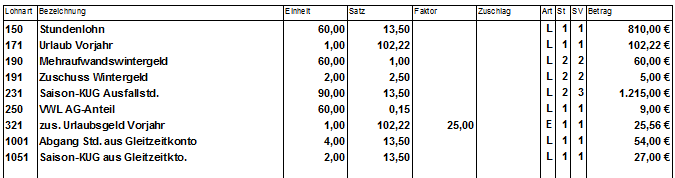 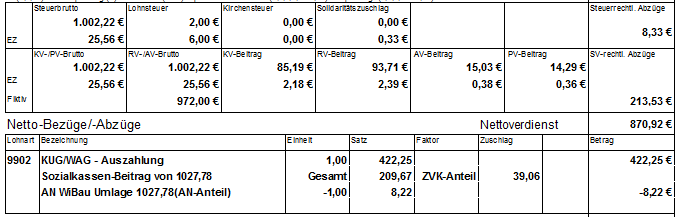 21.09.2016
Workshop Baulohn
37
[Speaker Notes: Fiktives SV-Brutto 972,00 = 80% von 1215,00

Winterbauumlage AN-Anteil = 0,8%  von  1027,78 (ZVK-Brutto)]
Vielen Dank für Ihre Aufmerksamkeit!
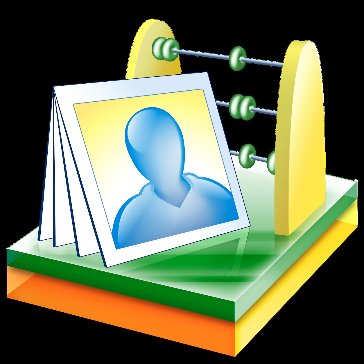 Workshop Baulohn

Referenten:  
Christine Mühlinghaus (GDI)
Sven Beffart (SOKA-Bau)
21.09.2016
Workshop Baulohn
38